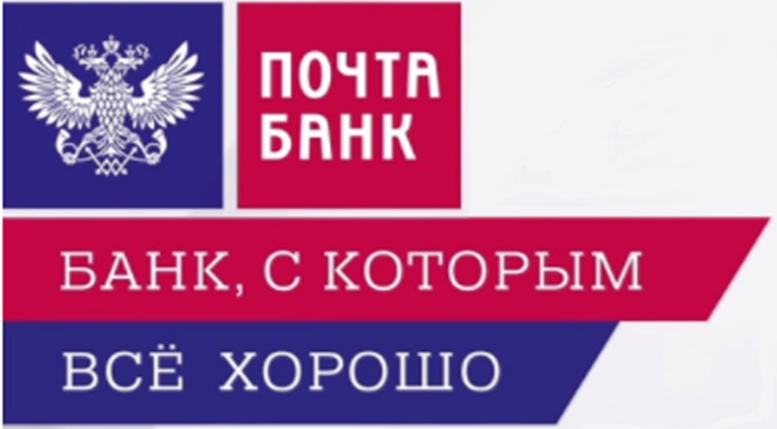 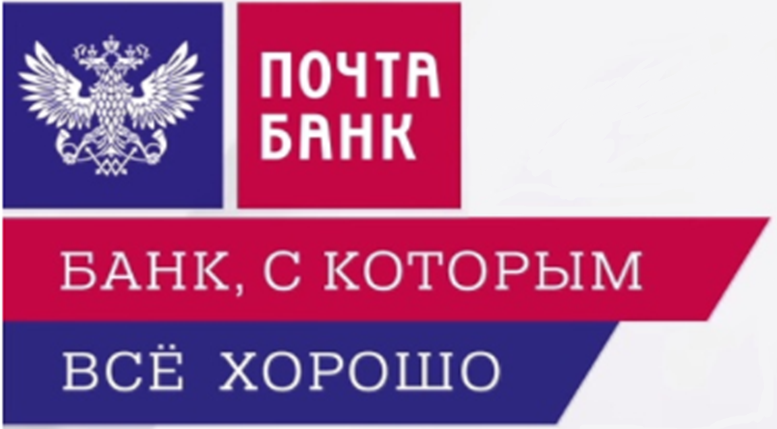 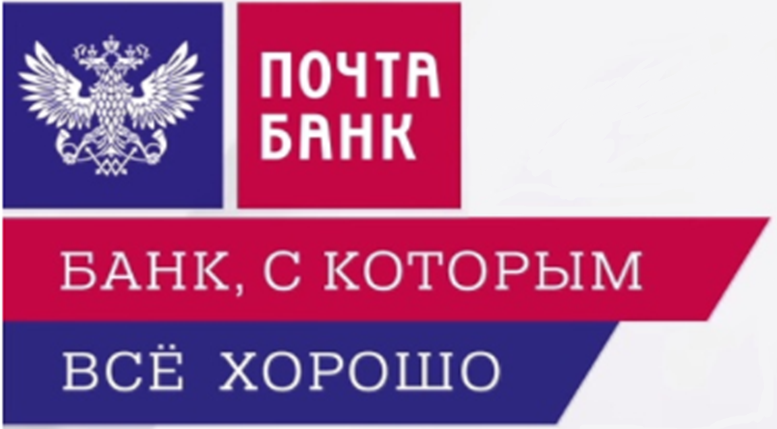 Тема: «РАЗВИТИЕ БЕЗНАЛИЧНЫХ РАСЧЕТОВ НА ТЕРРИТОРИИ ЗАВЕТИНСКОГО РАЙОНА»
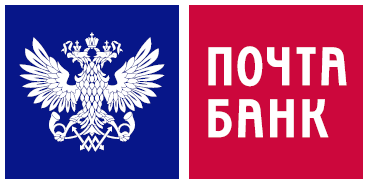 О БАНКЕ
ПАО «ПОЧТА БАНК» - ЭТО СОЦИАЛЬНЫЙ ПРОЭКТ
:
ПОЧТА БАНК создан группой ВТБ АО «ПОЧТА РОССИИ»
Он взял лучшее от каждой структуры: Шаговую доступность почтовых отделений
и финансовую экспертизу Группы ВТБ.
Группа ВТБ и Почта России являются паритетными акционерами 
( у каждой компании по 49,999988% акций Банка).
Основными социально-экономическими задачами Почта Банка являются:
1.  Повышение доступности и качества финансовых услуг для населения России, в том числе в малых и труднодоступных населённых пунктах. 
2.  Увеличение доли безналичных в экономике.
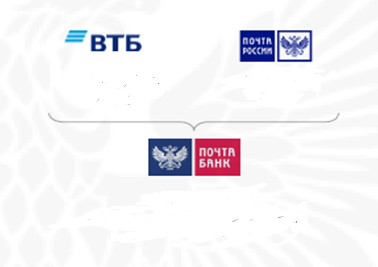 49,99%
 АКЦИЙ
49,99%
 АКЦИЙ
2 АКЦИИ
            ПРЕЗИДЕНТУ –ПРЕДСЕДАТЕЛЮ ПРАВЛЕНИЯ 
                                          Д.В РУДЕНКО
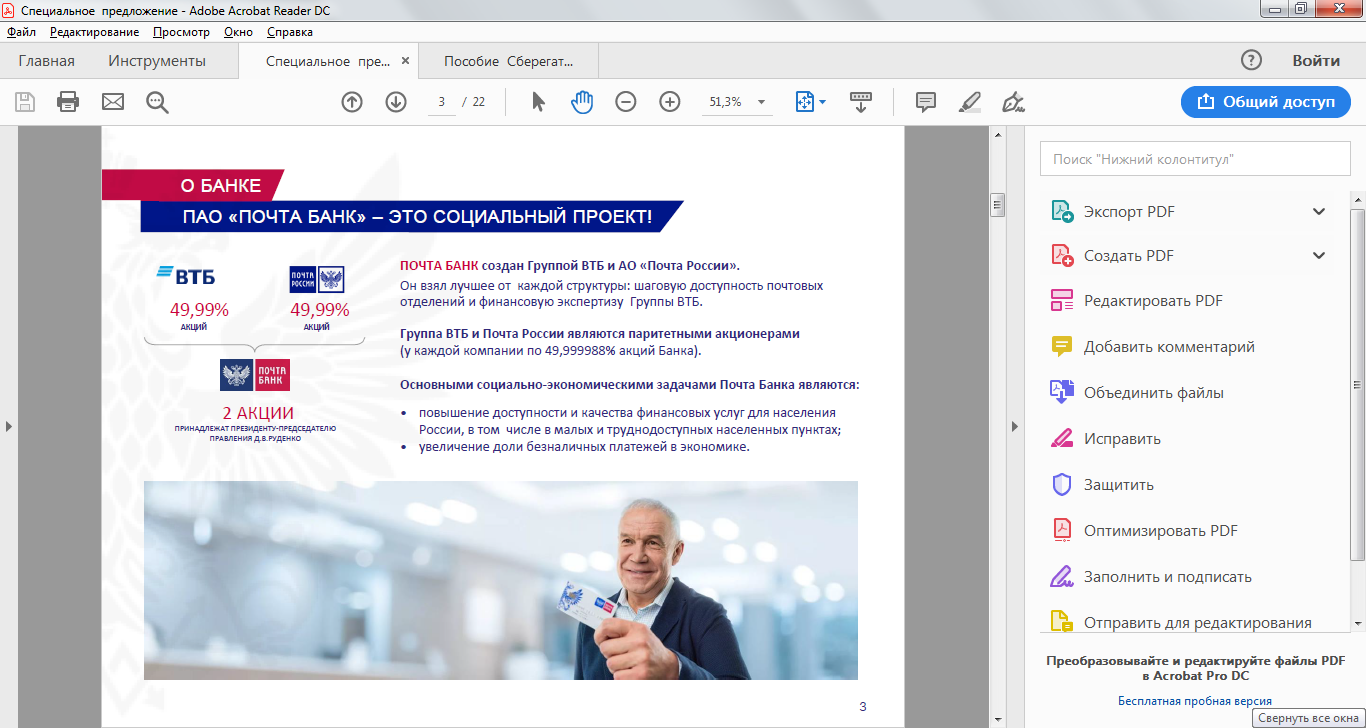 2
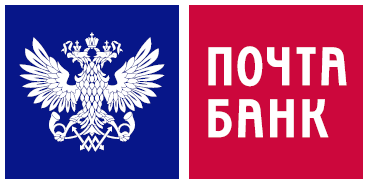 ДОСТУПНОСТЬ БАНКОМАТОВ и ТЕРМИНАЛОВ           пао «Почта Банк» в Заветинском Районе
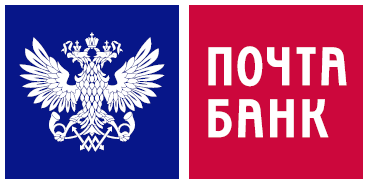 СБЕРЕГАТЕЛЬНЫЙ СЧЁТ
СБЕРЕГАТЕЛЬНЫЙ СЧЁТ - это бесплатный персональный счёт клиента с возможностью выпуска к нему одной 
бесплатной неименной карты и/или платных неименных и именных карт платежной системы МИР согласно 
действующим тарифам.
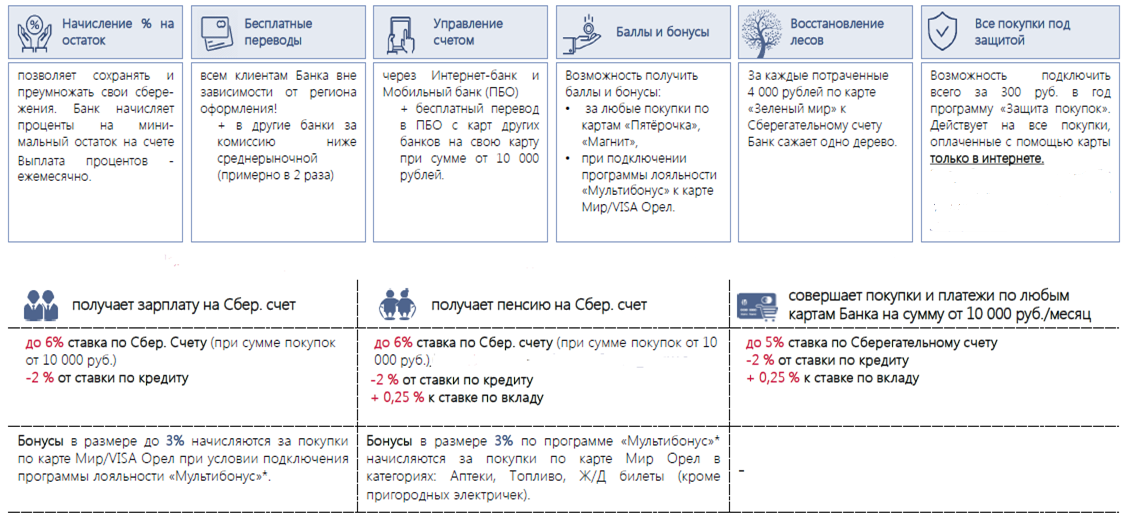 Дополнительный целый комплекс преимуществ по продуктам Банка становится доступен для тех, кто:
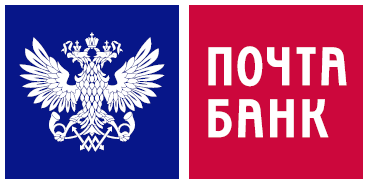 «ПОЧТА БАНК ОНЛАЙН» - ЛЕГКО УПРАВЛЯЙТЕ СВОИМИ СЧЕТАМИ!
«ПОЧТА БАНК ОНЛАЙН» – это простой способ управлять своими счетами и картами, проводить платежи в режиме 24/7 с мобильного телефона или планшета.
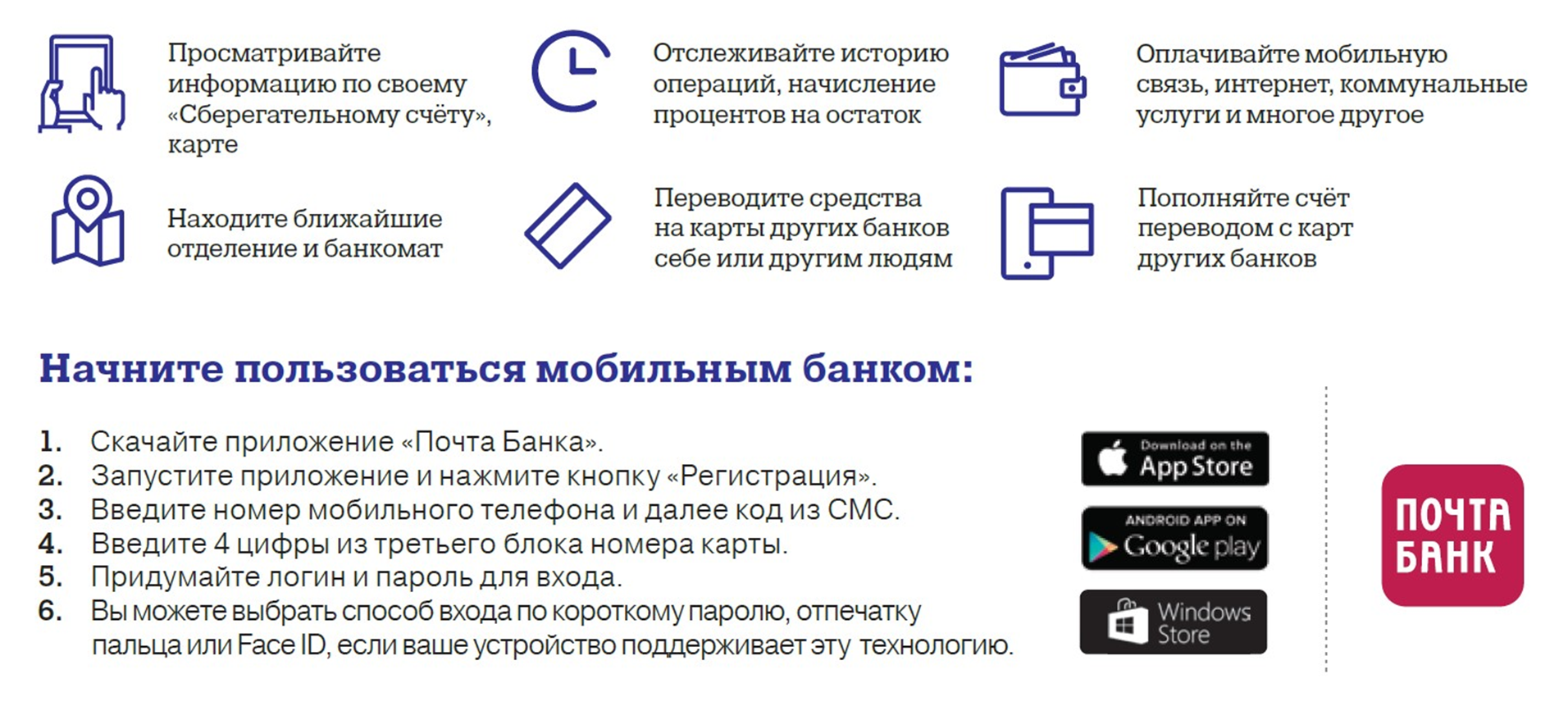 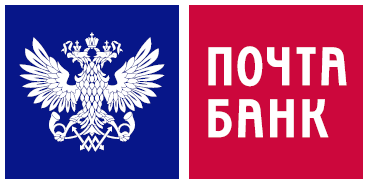 ОФОРМИТЬ СБЕРЕГАТЕЛЬНЫЙ СЧЁТ МОГУТ:
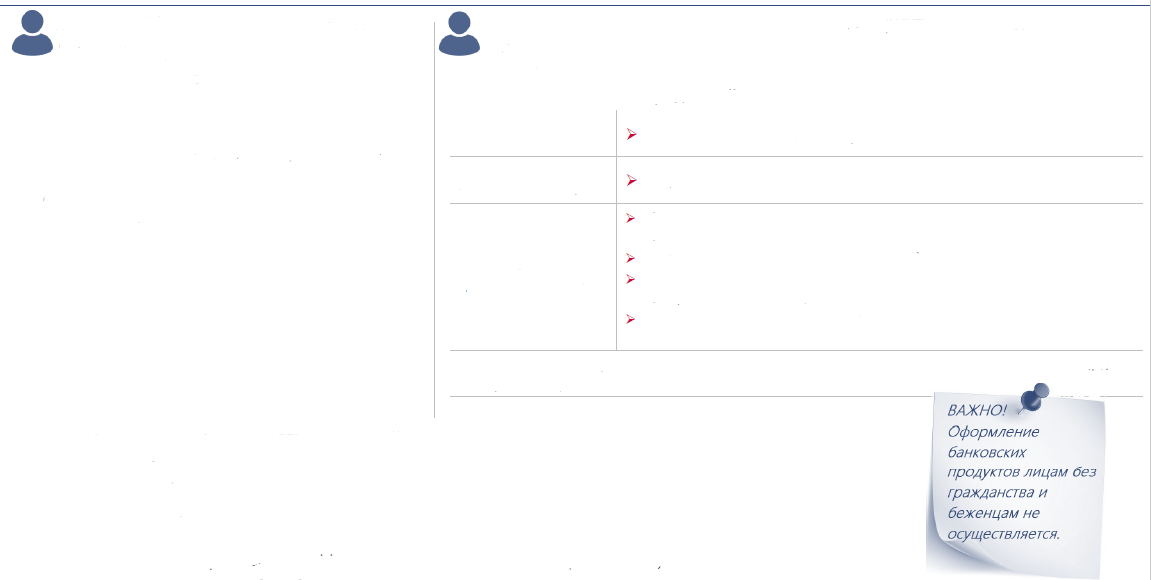 ГРАЖДАНЕ РФ могут оформить с 14 лет
Потребуется предоставить:
Паспорт гражданина РФ
Номер мобильного телефона
ГРАЖДАНЕ ИНОСТРАННЫХ ГОСУДАРСТВ могут оформить счёт с 18 лет
Потребуется предоставить :
Паспорт иностранного гражданина/Заграничный паспорт
Документ, подтверждающий право находиться в РФ
Для временно 
  проживающих в РФ
Разрешение на временное проживание
Для постоянно 
проживающих в РФ
Вид на жительство
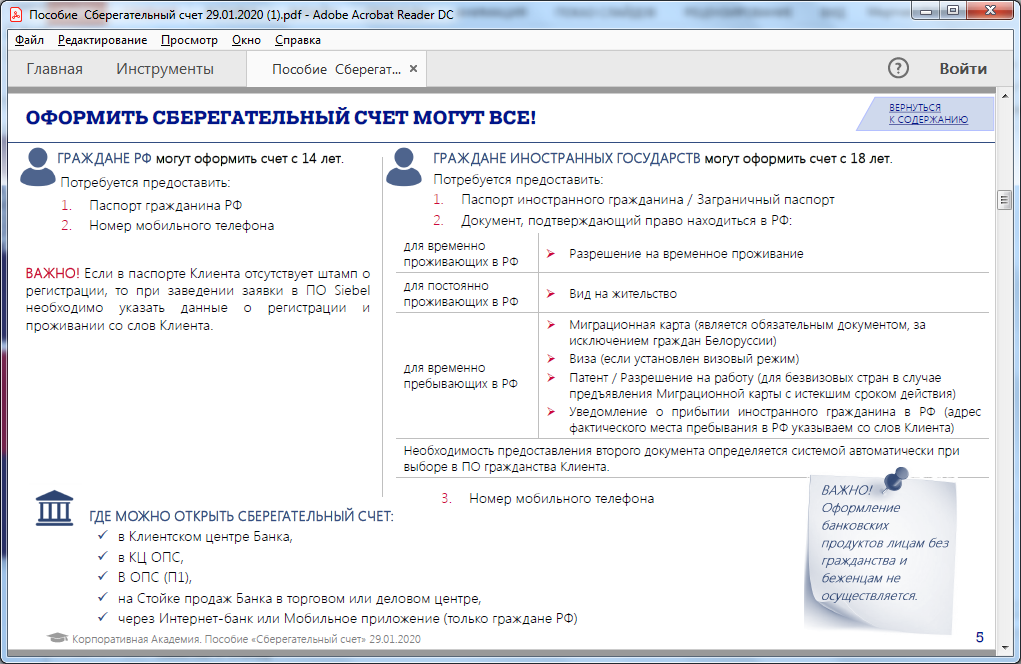 Миграционная карта(является обязательным документом, 
    за исключением граждан Белоруссии
ГДЕ МОЖНО ОТКРЫТЬ СБЕРЕГАТЕЛЬНЫЙ СЧЁТ
Для временно 
 пребывающих в РФ
Виза (если установлен визовый режим)
Патент/Разрешение на работу( для безвизовых стран в случае
   предъявления миграционной карты с истекшим сроком действия
В Клиентском центре Банка
В КЦ ОПС
В ОПС (П1)
На стойке продаж Банка в торговом 
         или деловом центре
5.     Через Интерет-банк или мобильное
        приложение( только граждане РФ
Уведомление о прибыли иностранного гражданина в РФ
(адрес фактического места пребывания в РФ
Необходимость предоставления второго документа определяется системой автоматически
при выборе в ПО гражданства Клиента
3.     Номер мобильного телефона
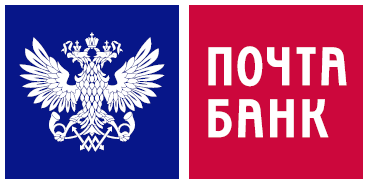 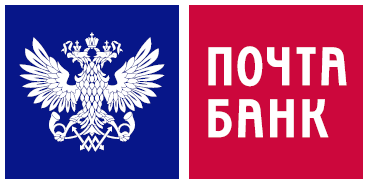 Спасибо за внимание!